Lab 2 Discussion
David FerryCSCI 3500 – Operating Systems
Saint Louis UniversitySt. Louis, MO 63103
1
Consider “grep *.c ( sort -r ( ls –l”
Linux terminal equivalent: ls –l | sort -r | grep *.c
Gives reverse alphabetical listing of all C files
SLU Shell Process
fork()
fork()
fork()
ls
sort
grep
STDIN
STDOUT
ls output
cat output
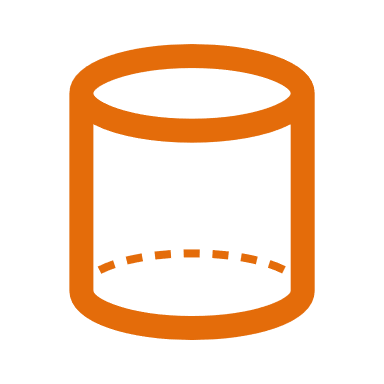 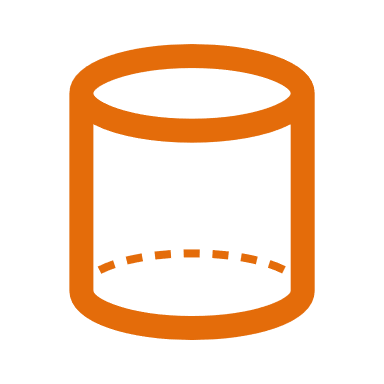 pipe
pipe
CSCI 3500 - Operating Systems
2
Complex Picture, Lots of Moving Parts
Note, only three cases no matter how many pipelines are requested:
Starting Process (ls)
Gets input from STDIN_FILENO
Directs output to pipe
Middle Process (sort)
Gets input from previous process’ pipe
Sends output to new pipe
Ending Process (grep)
Gets input from previous process’ pipe
Sends output to STDOUT_FILENO
CSCI 3500 - Operating Systems
3
Example Sequence of Events
SLU Shell Process
fork()
fork()
fork()
exec()
exec()
exec()
ls
sort
grep
STDIN
STDOUT
STDIN
STDOUT
STDOUT
STDIN
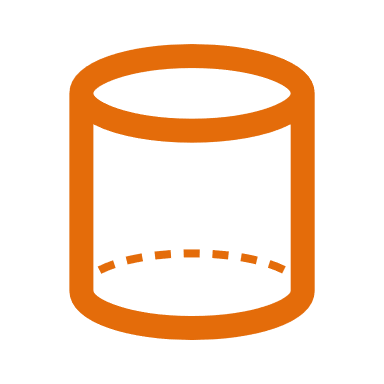 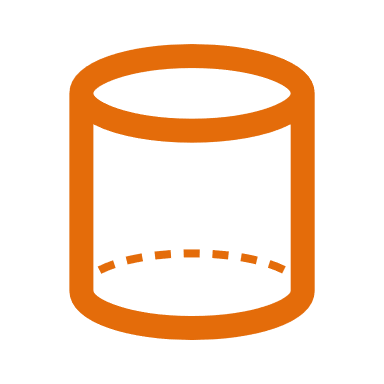 dup2(pipefd[0],STDIN_FILENO);
dup2(oldfd,STDIN_FILENO);
dup2(oldfd,STDIN_FILENO);
int pipefd[2];
pipe( pipefd );
int pipefd[2];
pipe( pipefd );
dup2(pipefd[0],STDIN_FILENO);
CSCI 3500 - Operating Systems
4
Parent Process (SLUSH) Notes
Recall that fork() clones an entire process
Pipes must be created in SLUSH before the corresponding children are forked
Parent shell still has access to both read and write ends of each pipe, should close both as soon as they are not needed
If any process has an open copy of a pipe’s write end, then any process reading from that pipe will not terminate
Closing the pipe’s write-end sends the End-Of-File signal
Parent has to “hold on” to the read end of the pipe until after the appropriate child is forked
CSCI 3500 - Operating Systems
5
Child Process Notes
Child process never creates a pipe
All calls to redirect input (dup2) happen in the child processes
All calls to exec() should happen in a child process
Do lots of error checking!
exec() can fail in particular, make sure you terminate the child program or you might end up with multiple shells!
CSCI 3500 - Operating Systems
6
Suggested Approach
Input processing with strtok()
Capture all tokens and print them out in the appropriate order
First strtok on the “(“ character then do a second pass on “space” characters
Fork and exec each process with the appropriate command and arguments
Finally, add input-output piping
CSCI 3500 - Operating Systems
7